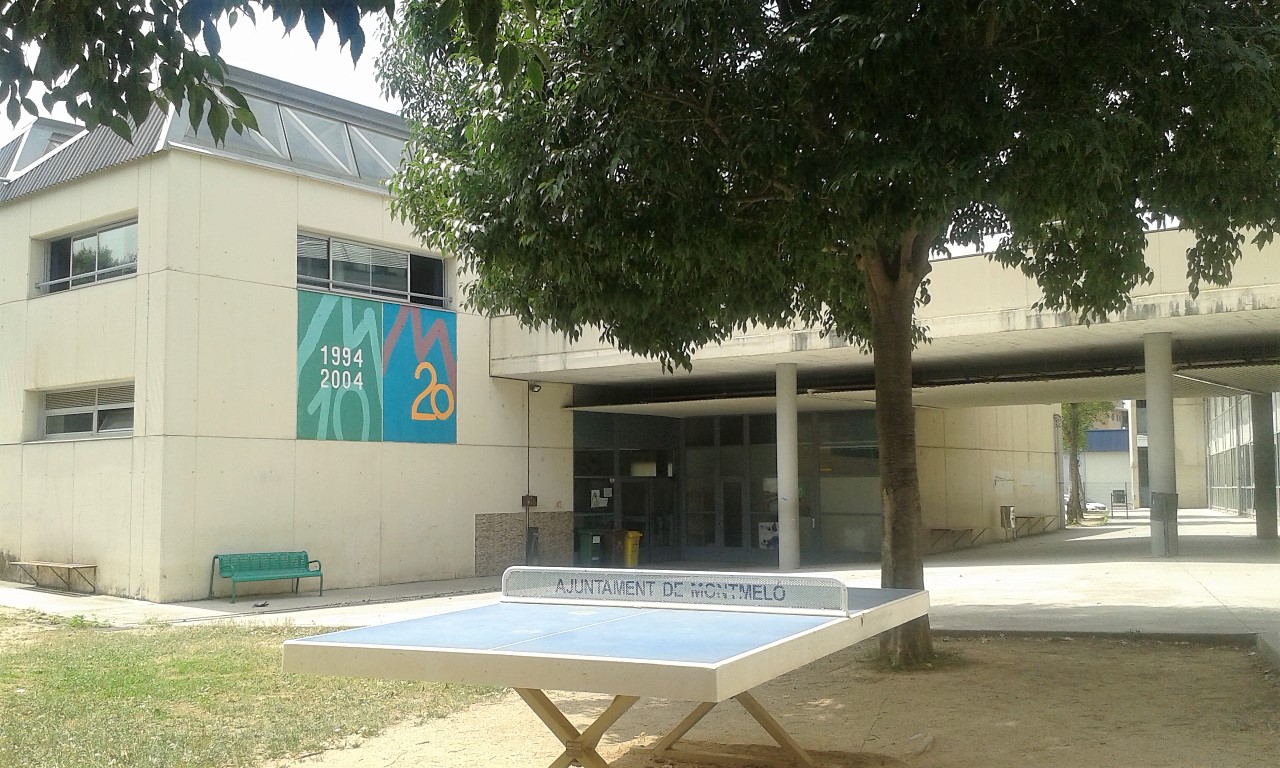 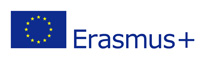 INS MONTMELÓ kesäkuu 2016
Sanna Pienmäki 
Job Shadow –vierailulla Espanjassa
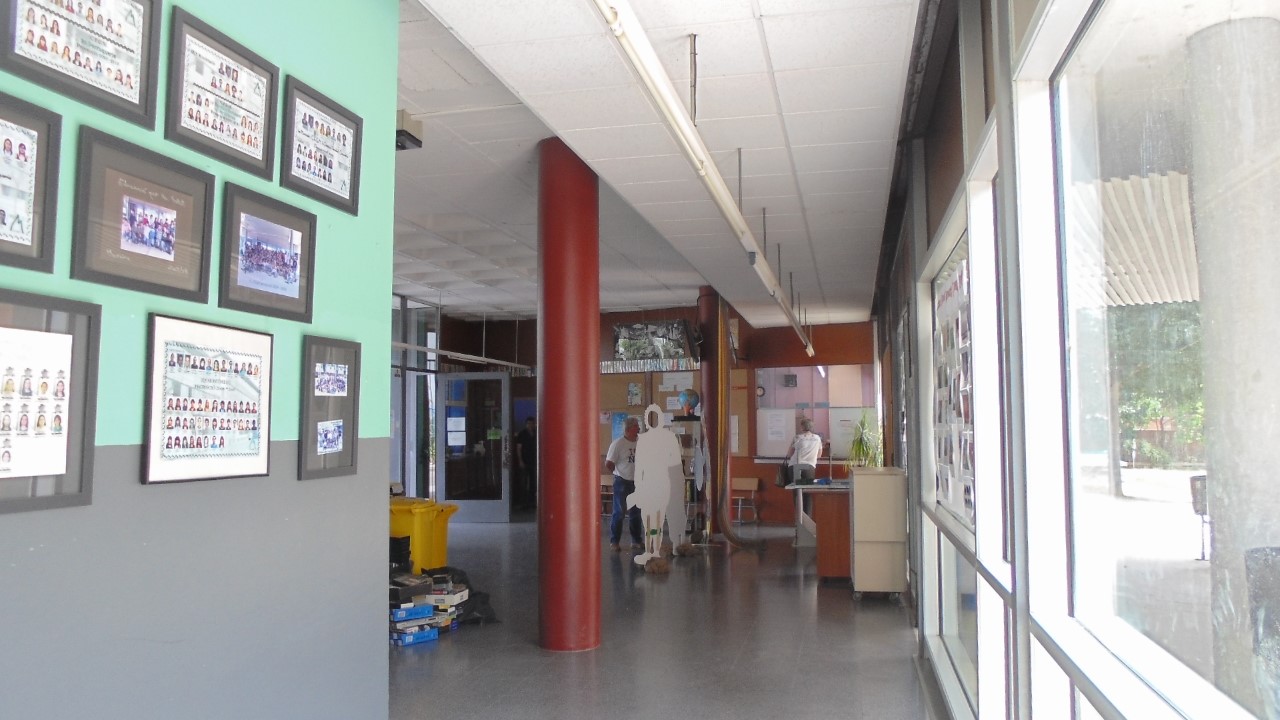 Mamen ja minä:ja mistä kaikki projektit alkoivat…
Tutustuminen eTwinning –verkostossa
Yhteinen PenPals –projektissa verkossa syksyllä 2014
Horizon projekti-idean työstäminen talvella 2015….
… ja siitä kv-vyyhti alkoi 
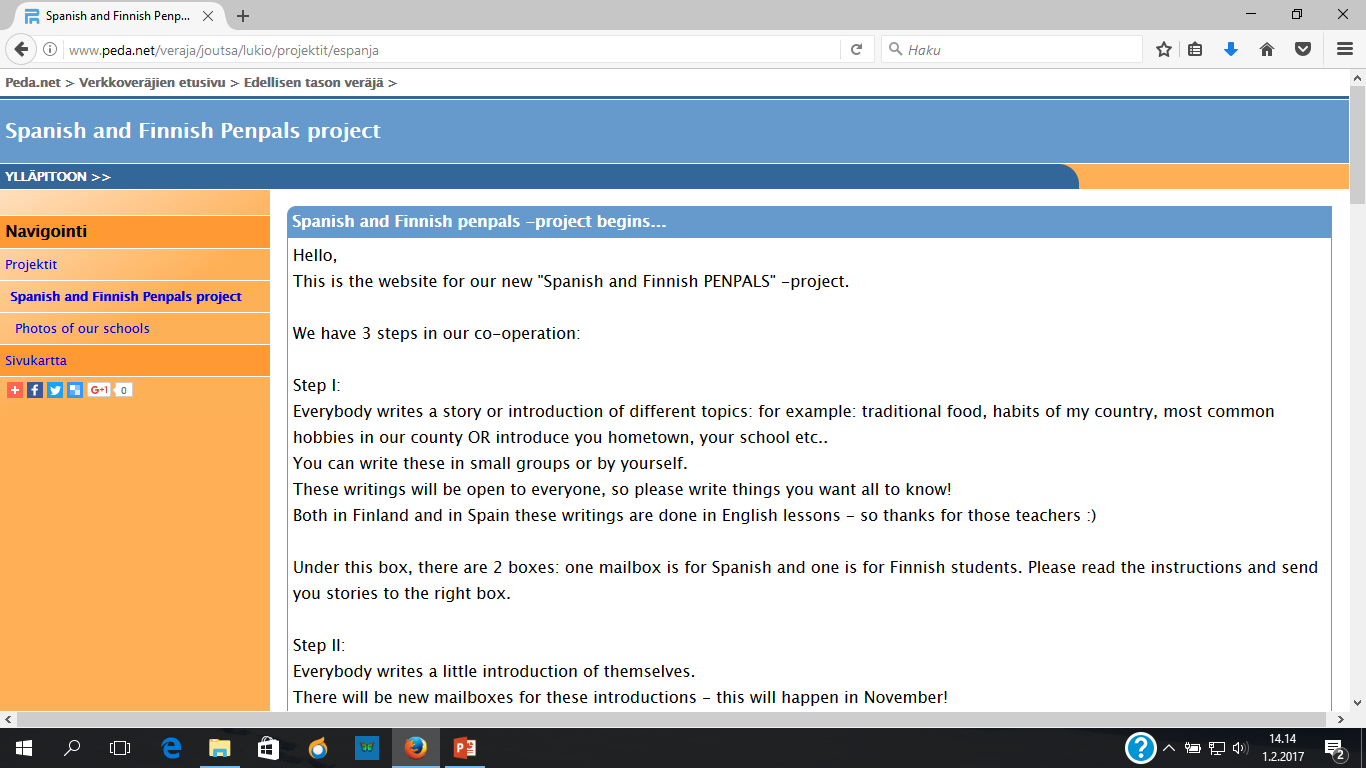 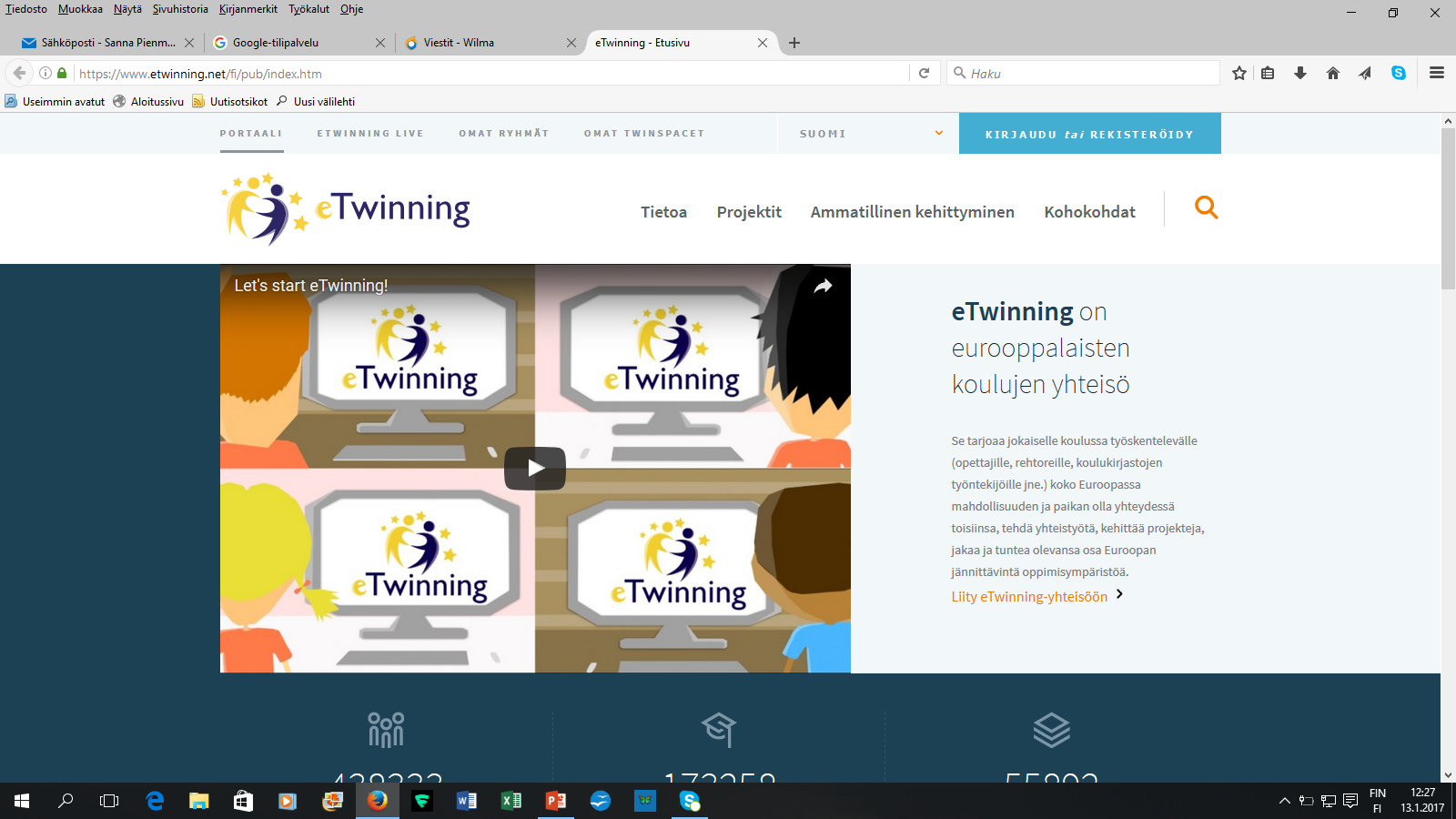 Pääsin elämään espanjalaisen perhe-elämän arkea…
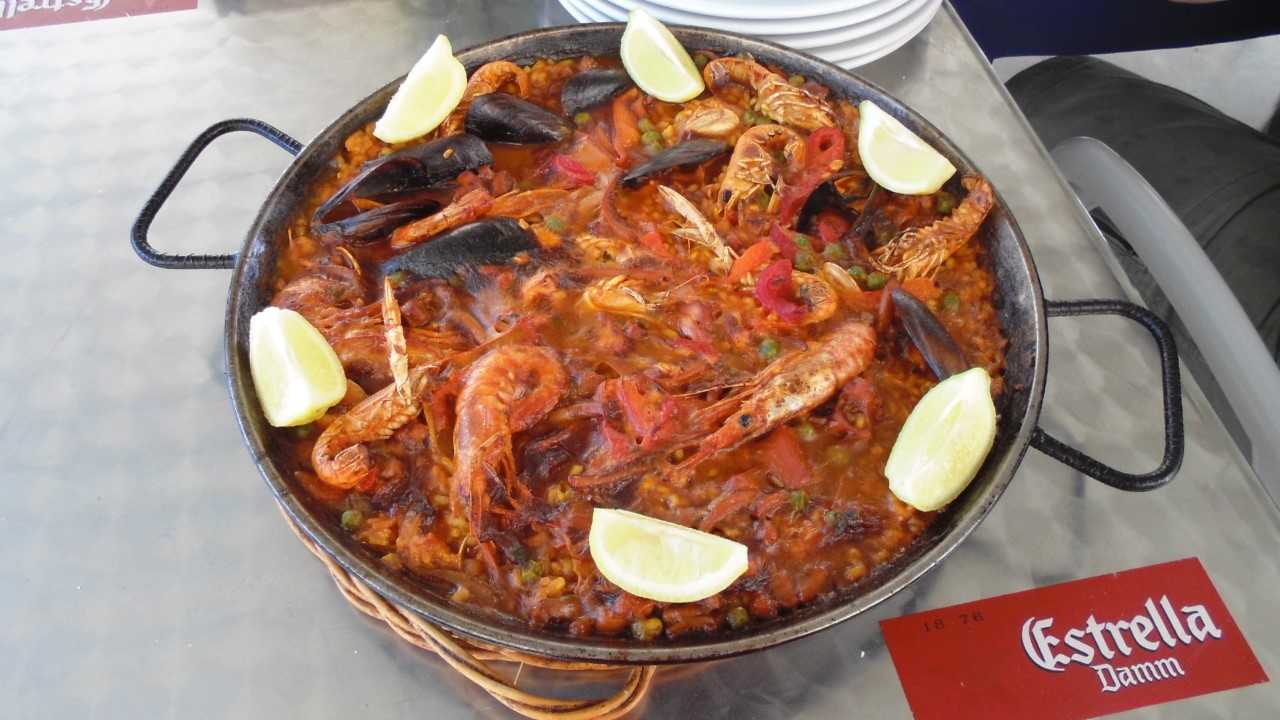 Tavoitteena: tehdä heidän koulun Tutorial plan, tutustua ohjaustyöhön, tavata Horizon projektin osallistujia, tutustua espanjalaiseen koulutusjärjestelmään.
Tavoitteet täyttyivät!
Tutor opettajat kuin lv:t
Tutor oppilaat
Hallinnon henkilökuntaa enemmän kuin meillä
Espanjalainen opo ja oponkoppi 
Opekokous päättyi salsaan..Päättäjäisissä paljon puheita…
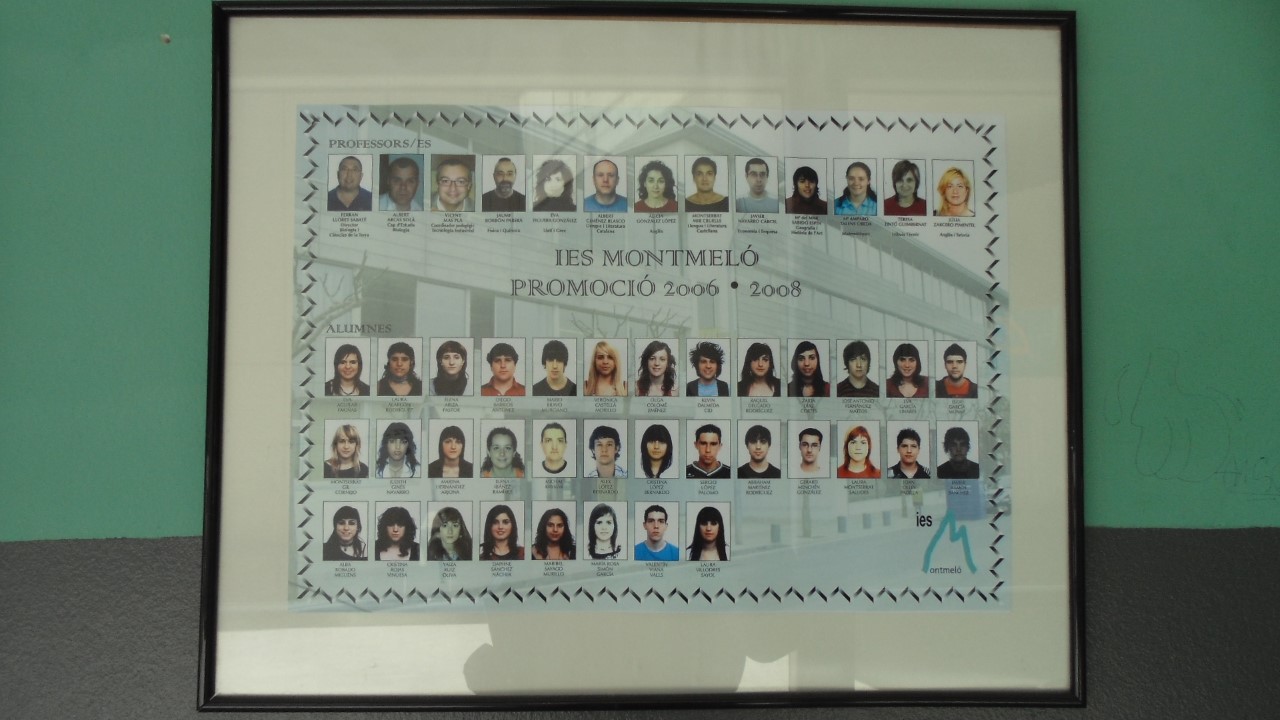 Seepiaa ja kulttuuria…
Mitäpä opin???
No huh, vaikka mitä…
Uusia ruokia ja tapoja
Muutamia esp. sanoja
Vaikka koulujärjestelmissä eroja, niin aika samanmoisia ovat haasteet oppilaiden, huoltajien ja kollegoiden kanssa 
Meillä on asiat hyvin; yhteiskunnan turvaverkko toimii